*IBU PENGGANTI (SURROGATE MOTHER)**PEKERJA SEKS KOMERSIAL (PSK)***LESBIAN, GAY,BISEKSUAL, TRANSGENDER (LGBT)
Mata kuliah 		: Asuhan Kebidanan Pada Perempuan  
                         		  dan Anak dengan Kondisi Rentan
Dosen Pembimbing	 : SYAHRIANI, S.ST., M. Keb
SM VIKELAS EKELOMPOK VII
1. KARYAWATI			( 2021092224 )
2. IRMA WAHYUNI		( 2021092100 )
3. RAHMA					( 2021092167 )
IBU PENGGANTI ( SURROGATE MOTHER )
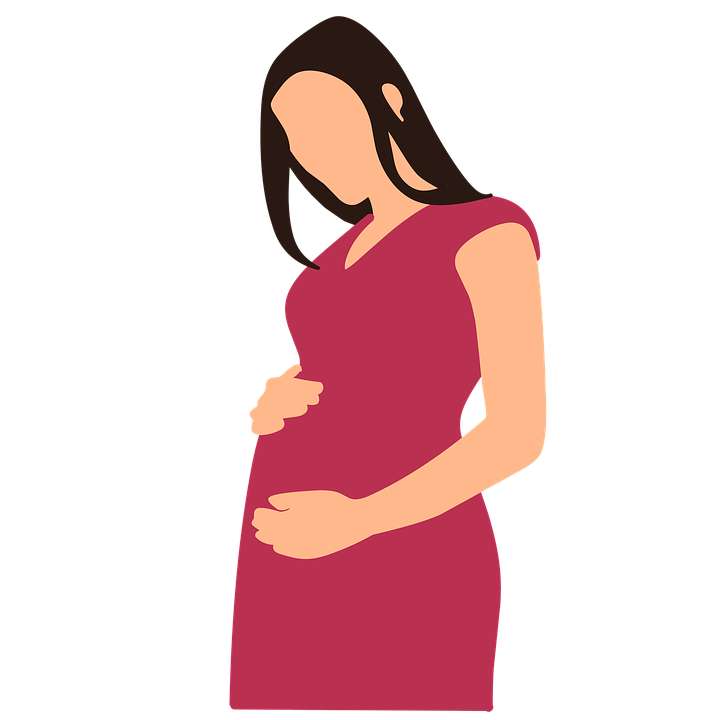 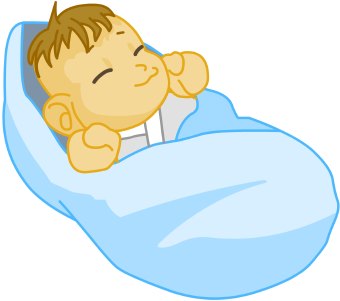 This Photo by Unknown Author is licensed under CC BY-ND
Pengertian
Adalah metode untuk memiliki keturunan melalui Rahim orang lain melalui metode surogasi. 
Metode Surogasi dengan cara Sel telur istri dan sperma suami menjalani fertilisasi in vitro kemudian embrio yang dihasilkan ditanamkan pada sang surrogate mother ( gestational Surrrogacy )
Sel telur dan sperma bias berasal dari pasangan sendiri atau salah satunya  dari orang lain ( genetic Surrogacy )
Keuntungan : # membantu pasangan yang tidak subur atau      kesulitan untuk mengalami kehamilan diakibatkan       oleh kelainan sel telur atau sperma dari pasangan     atau adanya penyakit lain.# Semua hak diserahkan pada orang tua aslinya     berdasarkan perjanjian# sang ibu pengganti mendapat “upah Sewa”       rahimnya
This Photo by Unknown Author is licensed under CC BY-NC
Kekurangan :
Hanya bias dilakukan oleh pasangan yang sah             ( sesuai UU pasal 127 No.36 Tahun 2009 tentang Kesehatan )
Memerlukan dana yang cukup besar
Dalam hukum islam masih dalam pertentangan soal hak waris anak
PEKERJA SEKS KOMERSIAL     ( PSK )istilah lainnya                             “KUPU-KUPU MALAM”“PELACUR”
This Photo by Unknown Author is licensed under CC BY-NC
Pengertian
Adalah para pekerja yang bertugas melayani aktivitas seksual dengan tujuan untuk mendapatkan upah atau uang dari yang telah memakai jasa mereka tersebut
Merupakan profesi yang telah ada sejak ribuan tahun lalu dengan konsep menukar uang dan barang dengan hubungan seksual ( dilansir dari Slate )
Penyebab :1. Aspirasi kesenangan dunia2. Tekanan ekonomi3. kondisi keluarga yang tidak harmonis4. rasa ingin tahu tentang seks
Alasan mengapa seseorang mau malakukan seks dengan PSK :
Ingin mendapatkan seks dari yang lebih “ jago ‘
Cara mudah mendapatkan seks
Syndrom Mysogyny ( penyakit mental dgn cara melecehkan akibat trauma masa lalu )
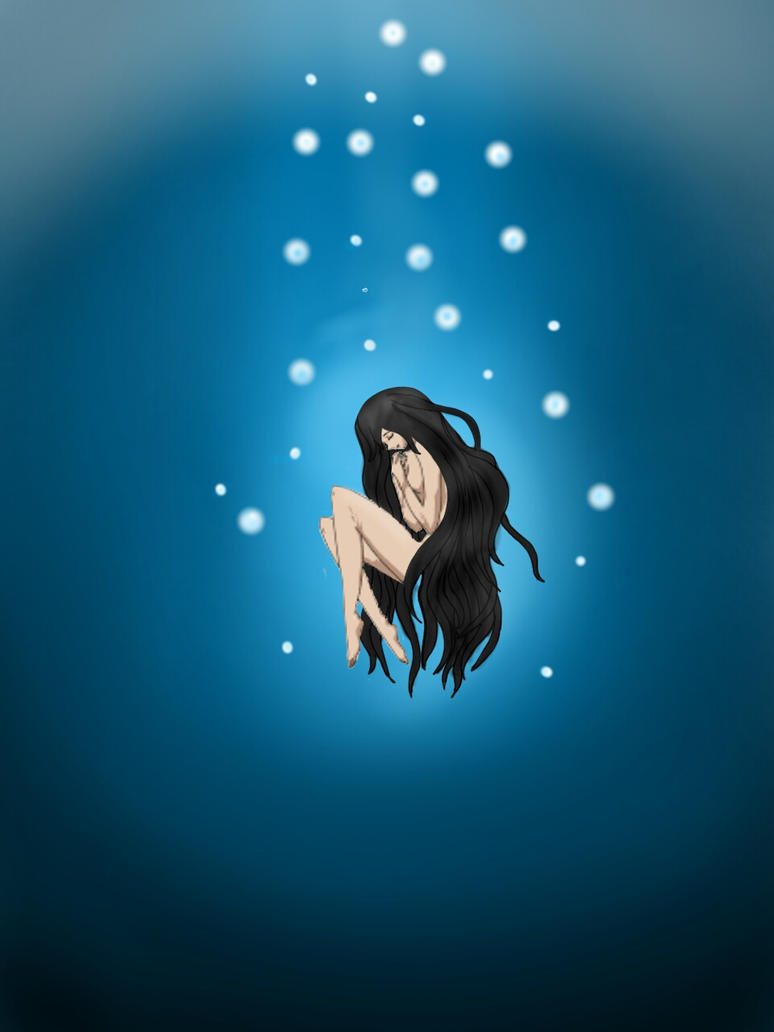 Dampaknya bagi kesehatana mental perempuan
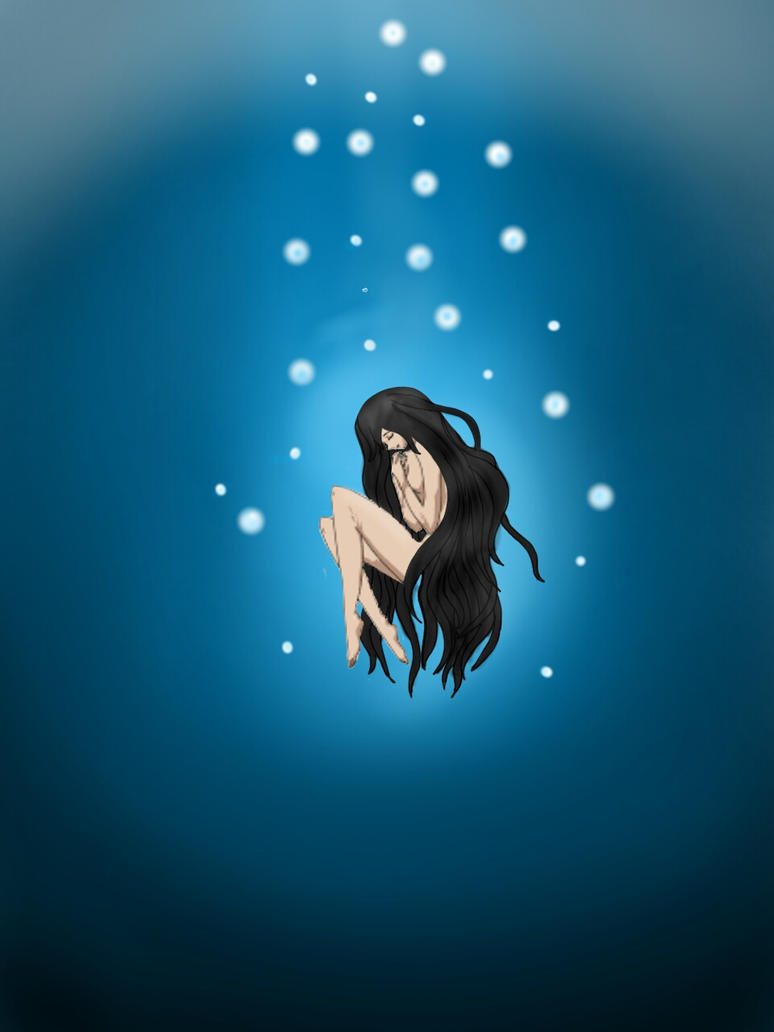 1. hilangnya harga diri
2. dihantui perasaan bersalah
3. muncul penyakit seksual
4. sulit konsentrasi
5. memicu tindakan criminal
6. menjauh dari lingkungan social
7. tubuh semakin melemah
8. sering berhalusinasi
9. kesulitan mempertahankan hubungan
10. meningkatnya kejadian abosri
This Photo by Unknown Author is licensed under CC BY-ND
LGBT ( Lesbian, Gay, Biseksual dan Transgender )
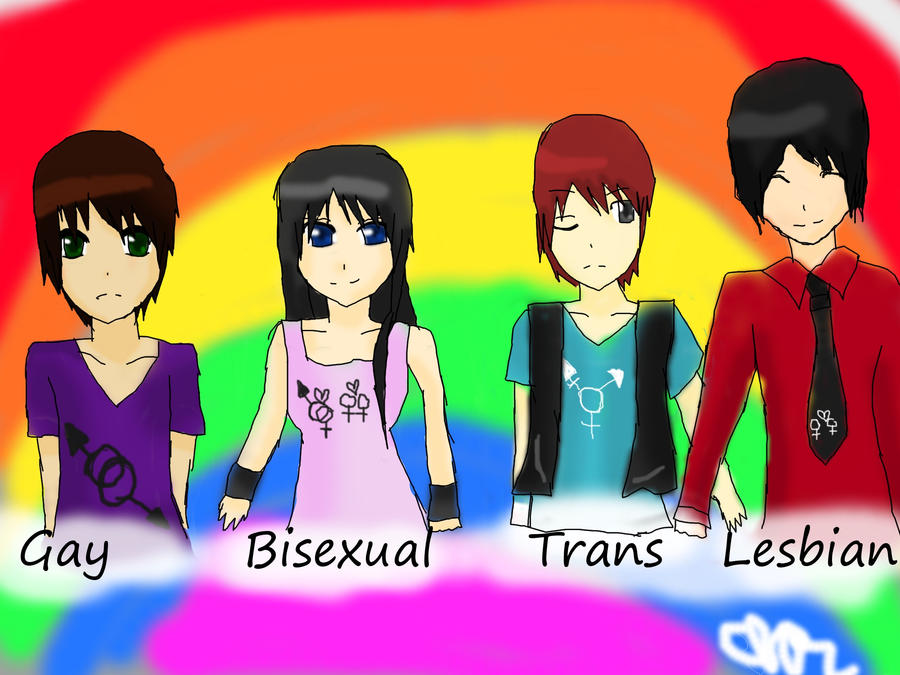 Adalah jargon yang diapaki untuk gerakan emansipasi di kalangan non-heteroseksual untuk menunjukkan gabungan dari kalangan minoritas dalm hal seksual.
Istilah ini digunakan semenjak tahun 1990-an
This Photo by Unknown Author is licensed under CC BY
12 Pengaruh LGBT dalam Psikologis1. mengubah jalan pikiran2. tidak peduli akan dosa atau norma3. ingin mendapat pengakuan4. merasa tertekan dengan agama dan norma sosial
5. Sering berganti pasangan6. Tidak mengikuti aturan agama7. memiliki hati yang kosong8. terteken dengan respon keluarga9. minim dukungan10. memiliki sedikit teman11. sulit adaptasi atau diterima dalam pekerjaan12. rentan stress
This Photo by Unknown Author is licensed under CC BY-NC-ND